МБОУ-СОШ №1 им. Октябрьской революции                                                      г. Севска Брянской области
«Древние образы                                             в современных народных игрушках»
Автор:Марина Владимировна Малыгина учитель ИЗО первой категории2014 – 2015 уч. год
Отгадайте загадку
Завелась неведомая птица — Всякий ей дивится:Не поёт, не летает,Вся горит и полыхает…Это птица не простая,Расписная, золотая.Просто диво-безделушка,А зовут её …
(народная игрушка)
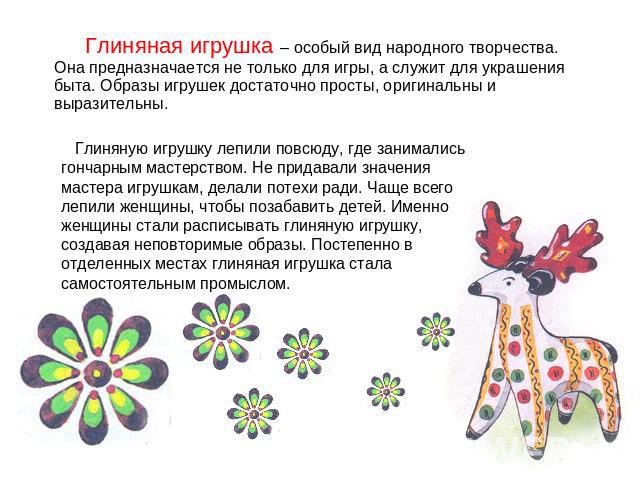 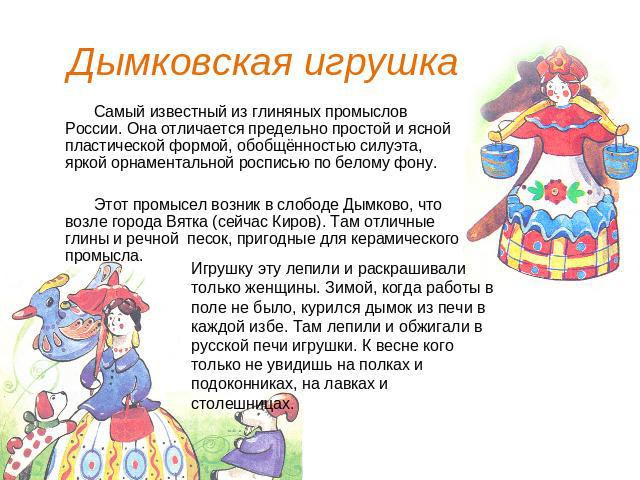 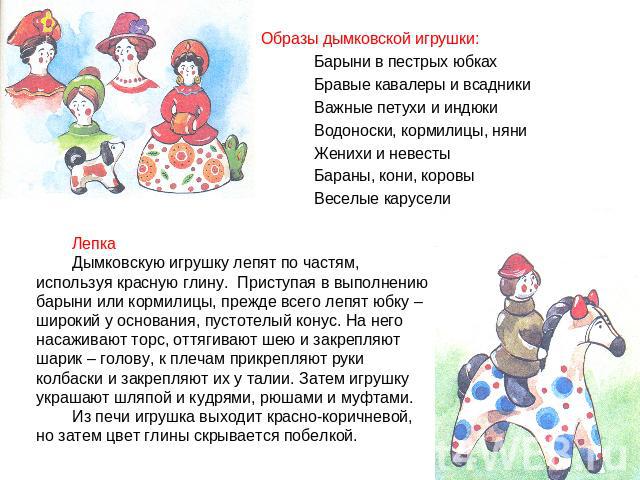 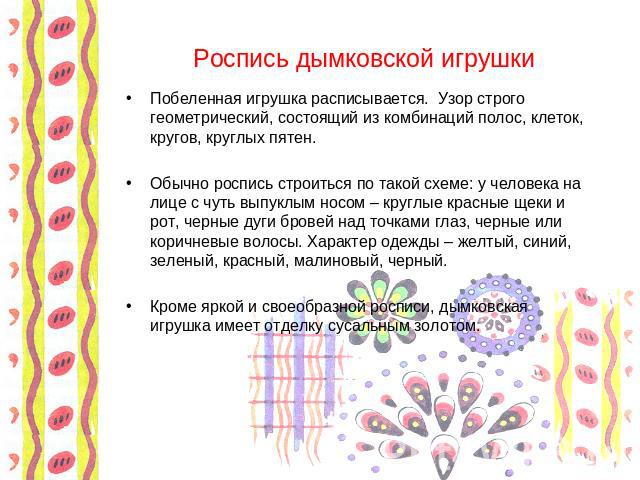 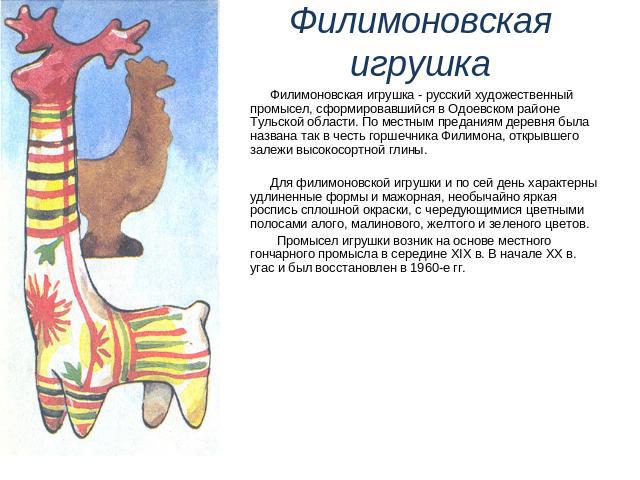 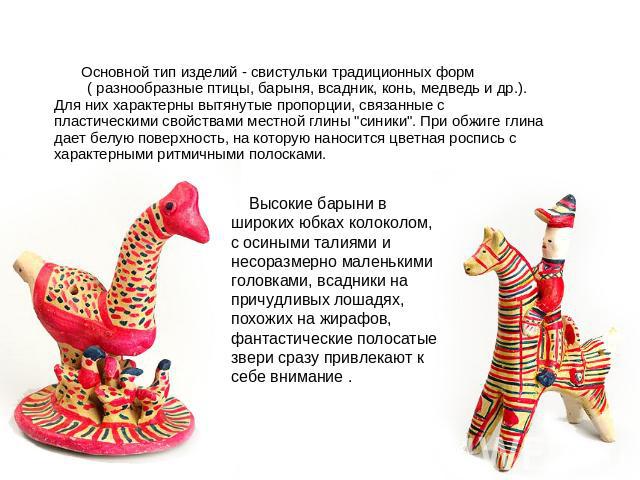 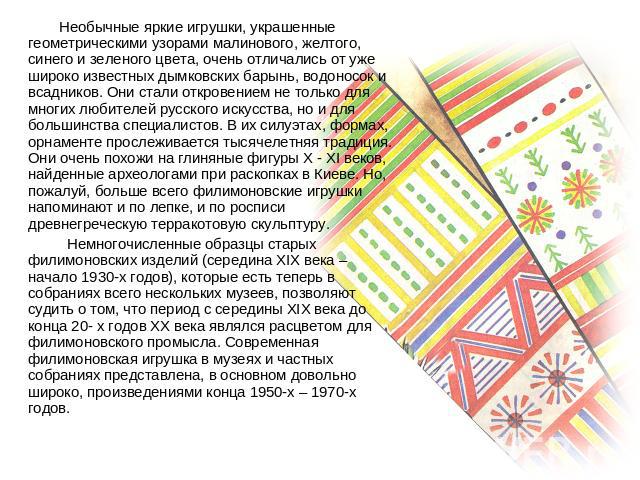 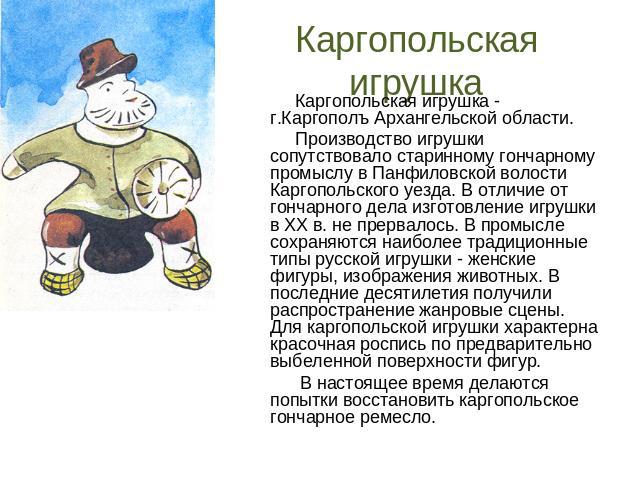 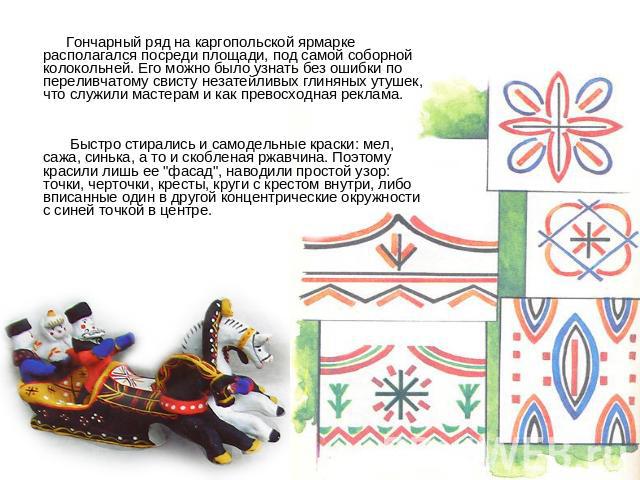 Какая красота!!!
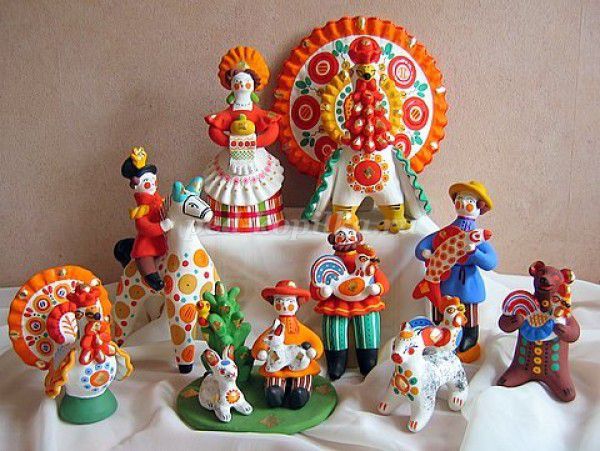 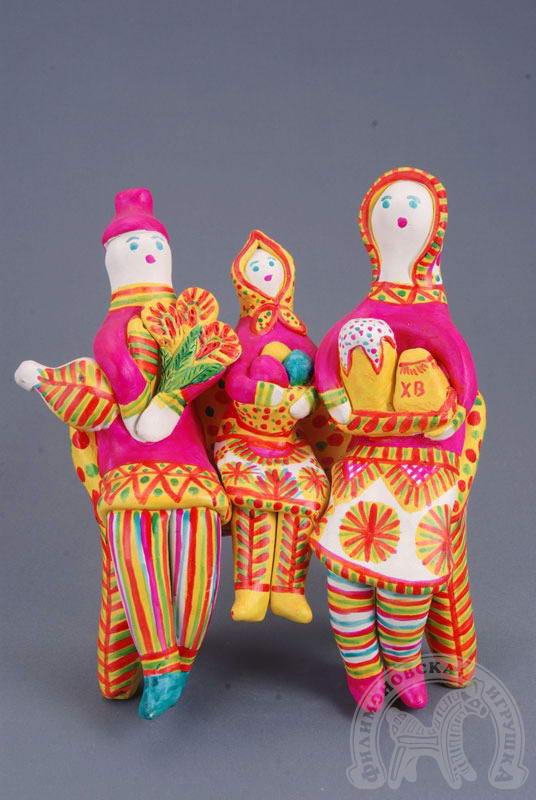 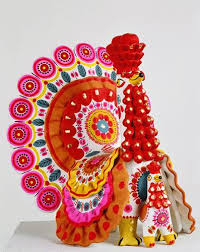 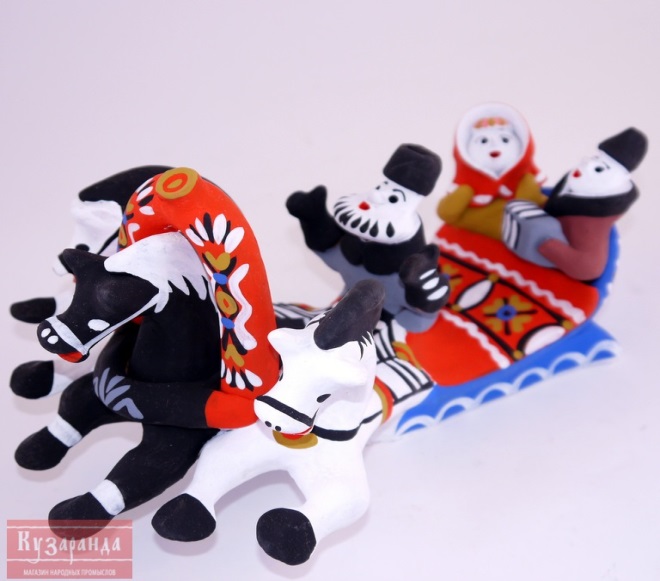 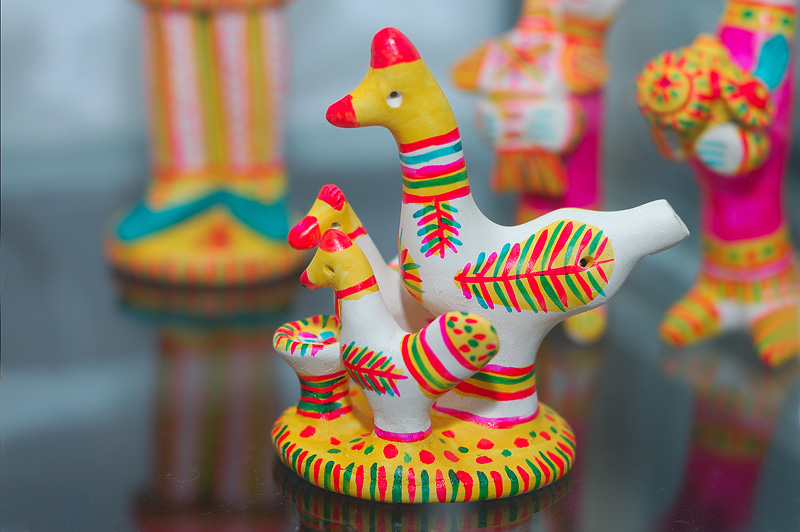 Тест «Народная игрушка»
1. Какая игрушка зародилась в городе Кирове?     •Дымковская•Каргопольская•Филимоновская
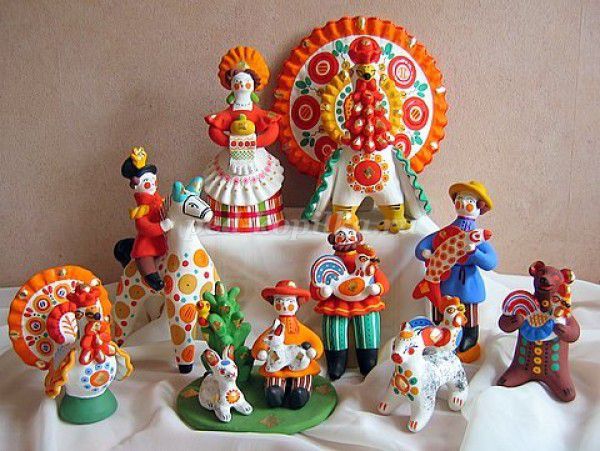 •Дымковская
2. Какой игрушке характерны налепы «рюша» и «жгутик»?•Каргопольской•Филимоновской•Дымковской
•Дымковской
3. Какие элементы росписи характерны для Филимоновской игрушки?
Снежинка
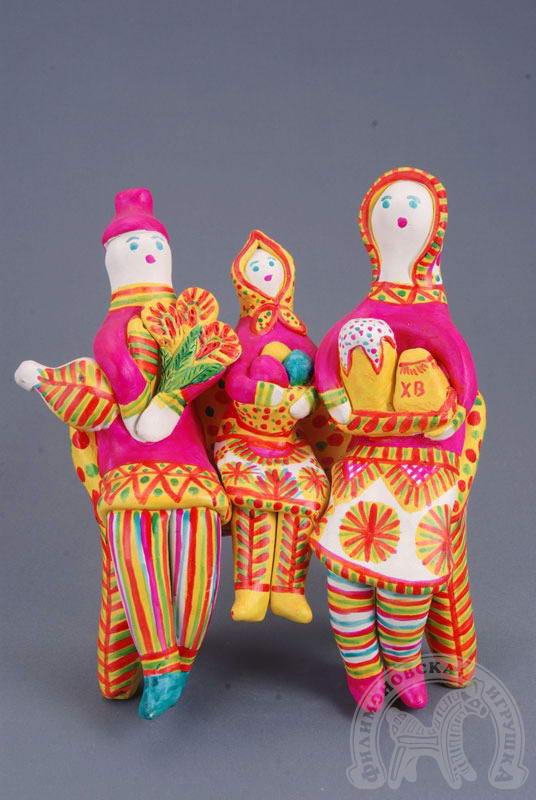 Ёлочка
Зигзаг
Полоса
4. Где зародилась Каргопольская игрушка?
В Архангельской области
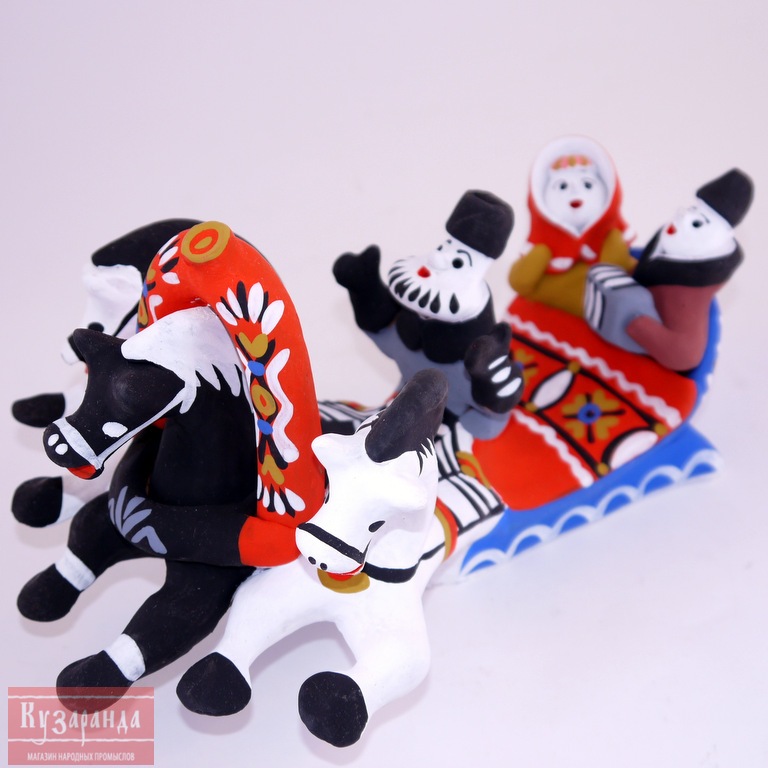 В Кирове
В Туле
В Архангельской области
6. Для какой игрушки характерны следующие элементы росписи: кольцо, горошина, клетка, полоса, насечка?
Каргопольская игрушка
Филимоновсая игрушка
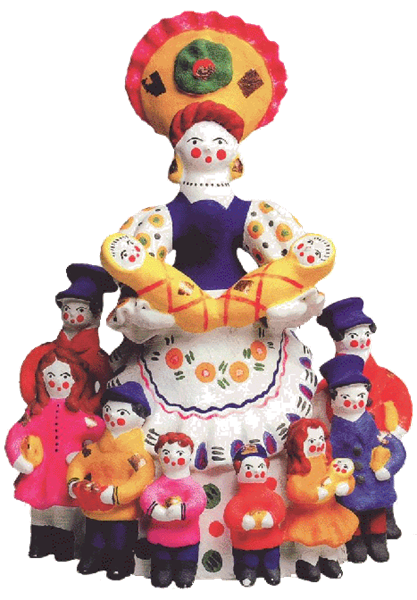 Дымковская
Дымковская
Какая игрушка отличается особенной вытянутостью пропорций?
Каргопольская игрушка
Филимоновсая игрушка
Дымковская
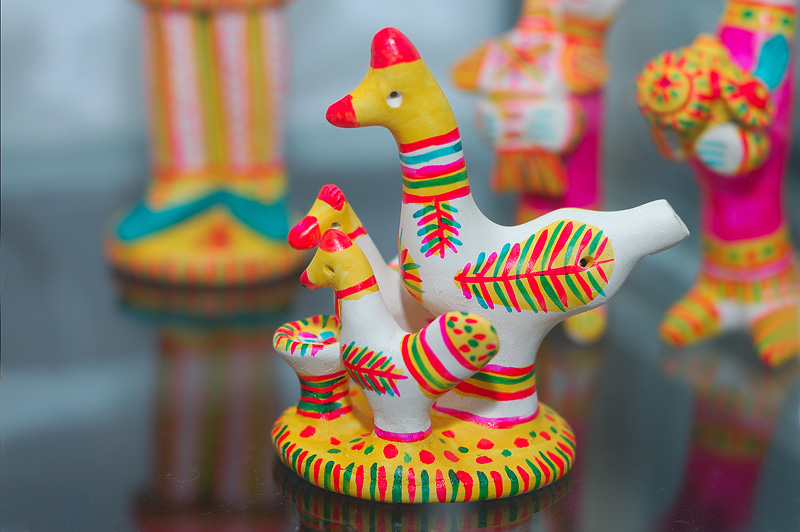 Филимоновсая игрушка
Для росписи каргопольской игрушки характерны следующие элементы росписи:
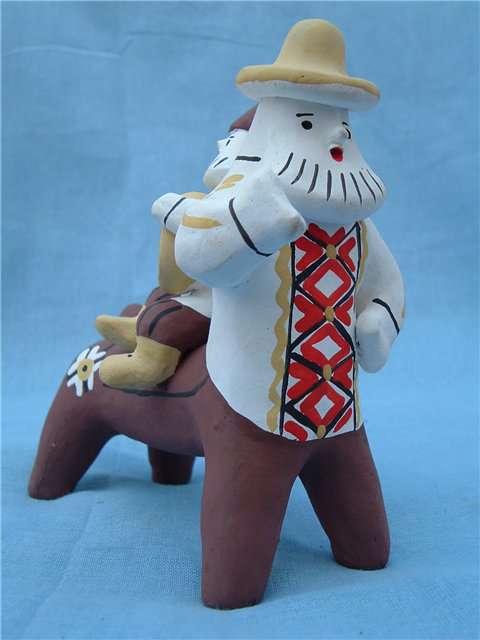 ромб
крест
дуга
кольцо
ёлочка
ромб
дуга
крест
Какая игрушка имеет белый фон росписи?
Каргопольская игрушка
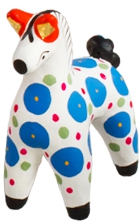 Филимоновсая игрушка
Дымковская
Дымковская
Информационные источники:
СЛАЙД 12http://umbrasiena.ru/narodnoe-iskusstvo/dyimkovskaya-glinyanaya-igrushka
СЛАЙД 25 http://dymkatoy.ru/Istoriya.htm
СЛАЙД  12http://umbrasiena.ru/wp-content/uploads/2011/12/8b1cf5a10956.png
СЛАЙД   12http://ped-kopilka.ru/blogs/zurkalova/zanjatija-s-doshkolnikami-nod-v-starshei-grupe-yekskursija-v-muzei-narodnoi-igrushki.html 
СЛАЙД  12http://sportvtule.ru/foto.html?idn=903&id=352
СЛАЙД  23http://www.mybells.ru/domik.php3?st=svistulka
СЛАЙД  2http://nsportal.ru/nachalnaya-shkola/izo/2013/10/16/prezentatsiya-glinyanaya-igrushka
СЛАЙД   3-11http://bigslide.ru/nachalnaya-shkola/4920-narodnaya-glinyanaya-igrushka.html